Trustworthy AutonomyLecture 3
Bineet Ghosh
bineet@ua.edu
Uncertainties with an Example: Anesthesia
2
https://cps-vo.org/node/12111
[Speaker Notes: As an illustration, let us consider the following initial concentration levels.]
Uncertainties with an Example: Anesthesia
Initial Set
3
Uncertainties with an Example: Anesthesia
Reachable sets are a tool for safety verification
Check if concentration levels are safe
4
[Speaker Notes: Now the question is, why do we care about computing reachable sets?
We care about computing reachable sets is because, it is a handy tool to perform safety verification, among many
Now that we know possible concentration levels after time t apriori, we can check if those concentration levels are indeed withing the safe limits or not. That is, not too high, or not too low.]
Uncertainties with an Example: Anesthesia
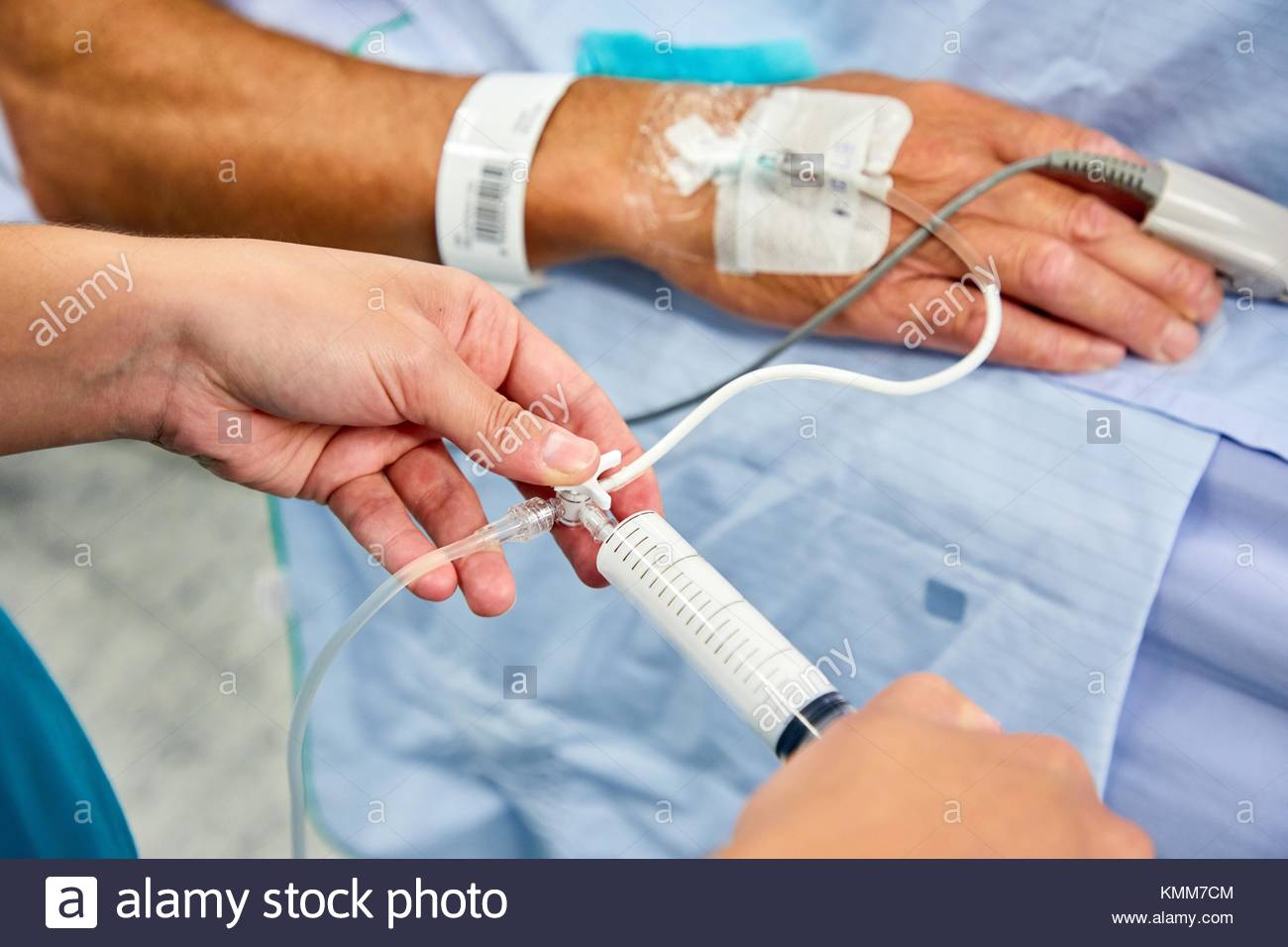 A safety critical event that occurs before (almost) all surgeries.
Determining its safety:
Understanding of how it is metabolized.
Its effect on the depth of hypnosis.
Safety Analysis Using Reachable Sets
5
UNC Chapel Hill
[Speaker Notes: Now, let’s recall the anesthesia model again.
And we would want to perform safety verification of the model using reachable sets.]
Uncertainties with an Example: Anesthesia
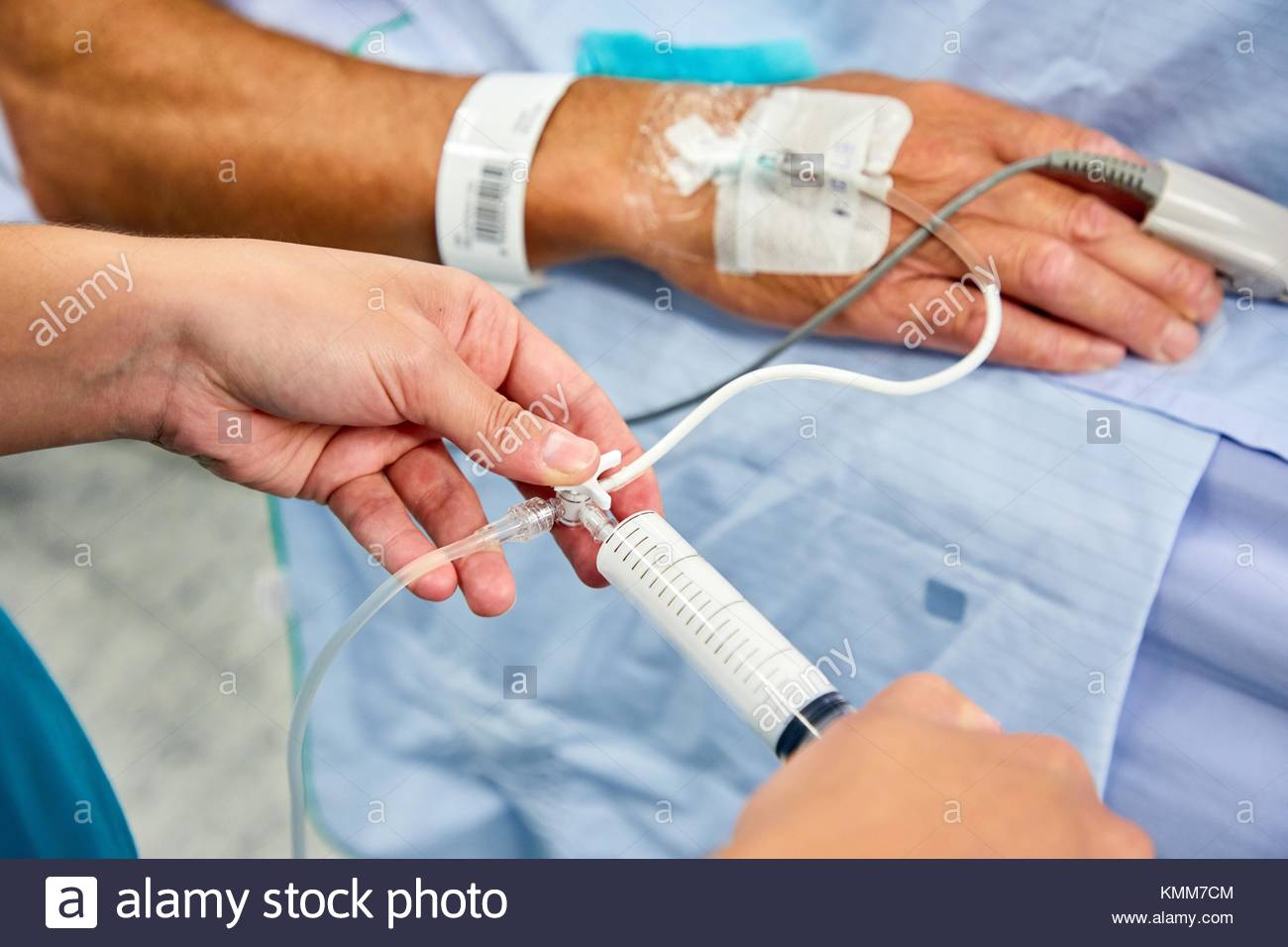 Perform analysis on this model
Safe
Provide certificate
Unsafe
This technique assumes the model is accurate!
I.e., all the parameter values are accurate
Dynamics
Dictated
6
[Speaker Notes: Now that we have the dynamics, which is dictated by some parameters \theta_i.
We perform safety analysis on this model, and provide a safety certificate. Which is, safe or unsafe.
However, this techniques assumes that the model is accurate. 
That is, the chosen values of the thetas are accurate.]
Uncertainties with an Example: Anesthesia
Dynamics
Dictated
Analysis
Safe
(Say)
7
UNC Chapel Hill
[Speaker Notes: Now with this assumption, let’s say we perform our analysis and see that the system is safe.]
Uncertainties with an Example: Anesthesia
Dynamics
Dictated
Analysis
Modeling Error!
?
Safe
(Say)
Why modeling error?
Would it still be safe?
8
UNC Chapel Hill
[Speaker Notes: Now, what if we discover a modeling error.
I.e., the values that we chose for \thetas are not accurate.
Would it still be safe? We don’t know!
Now the question is, why would there be a modeling error?]
Uncertainties with an Example: Anesthesia
Dynamics
Dictated
Determined empirically – come with errors
Dependent on weight, alveolar volumes etc. –patient specific
Modeling Error!
Why modeling error?
9
UNC Chapel Hill
[Speaker Notes: Recall that these parameters we determined empirically. Therefore, they come with errors associated with them.
Also, these parameters are dependent on patient specific factors such as weight, lung capacity etc..
So choosing the same fixed set of values, of the parameters, for all patients might not be an accurate way of modeling.]
Verification of Autonomous Systems

Monitoring systems for safety
Safe-workload balancing
Designing of Autonomous Systems 

Safe and performance optimal autonomous system
[Speaker Notes: Two aspects of this course, using 3 examples.]
Verification of Autonomous Systems

Monitoring systems for safety
Safe-workload balancing
Designing of Autonomous Systems 

Safe and performance optimal autonomous system
In the Event of a Crash!
Who was at fault?
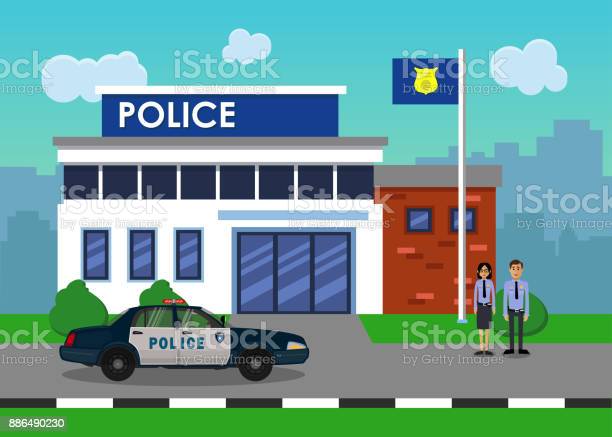 Cause of the crash?
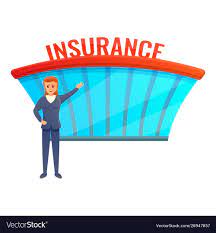 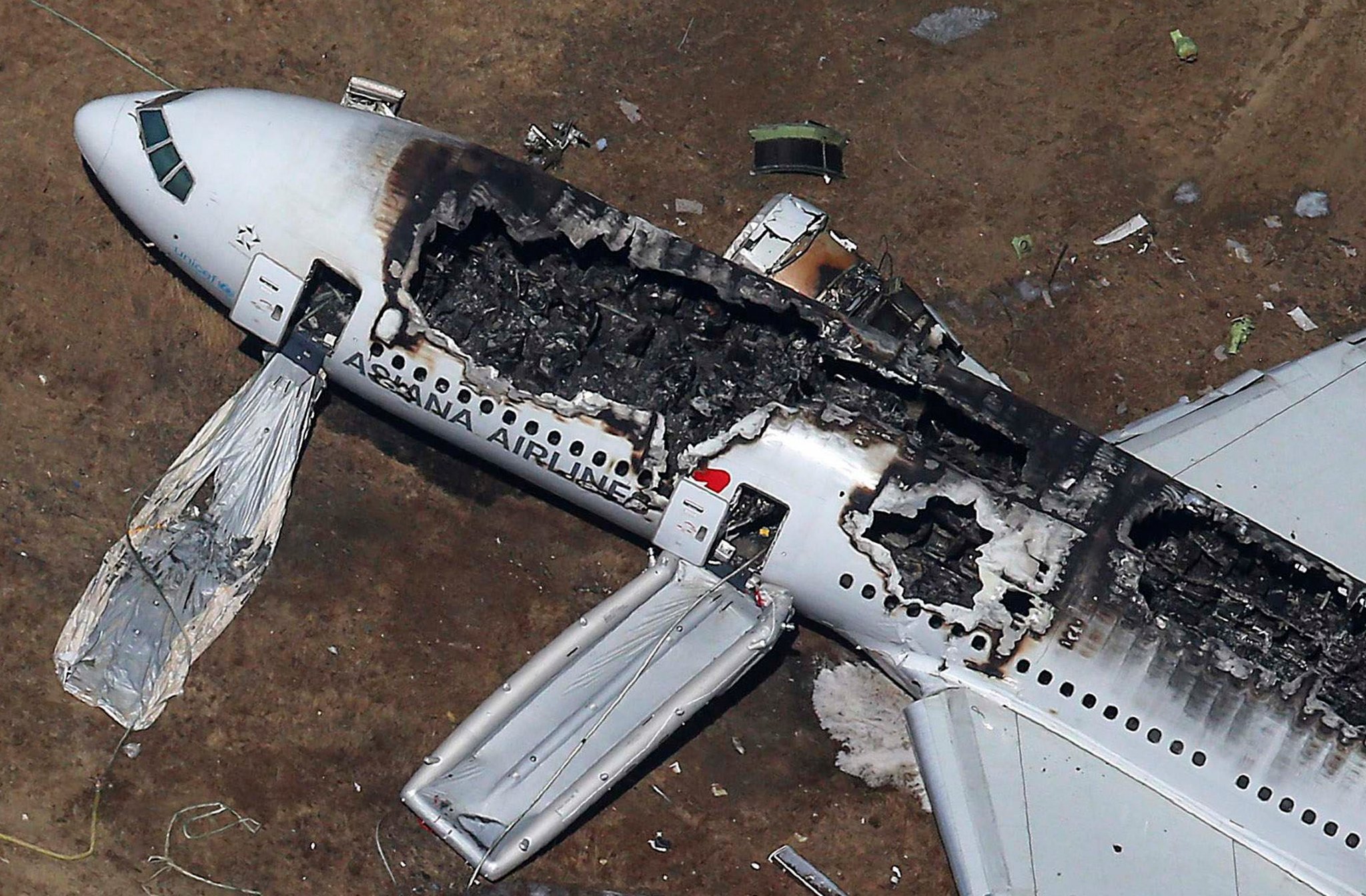 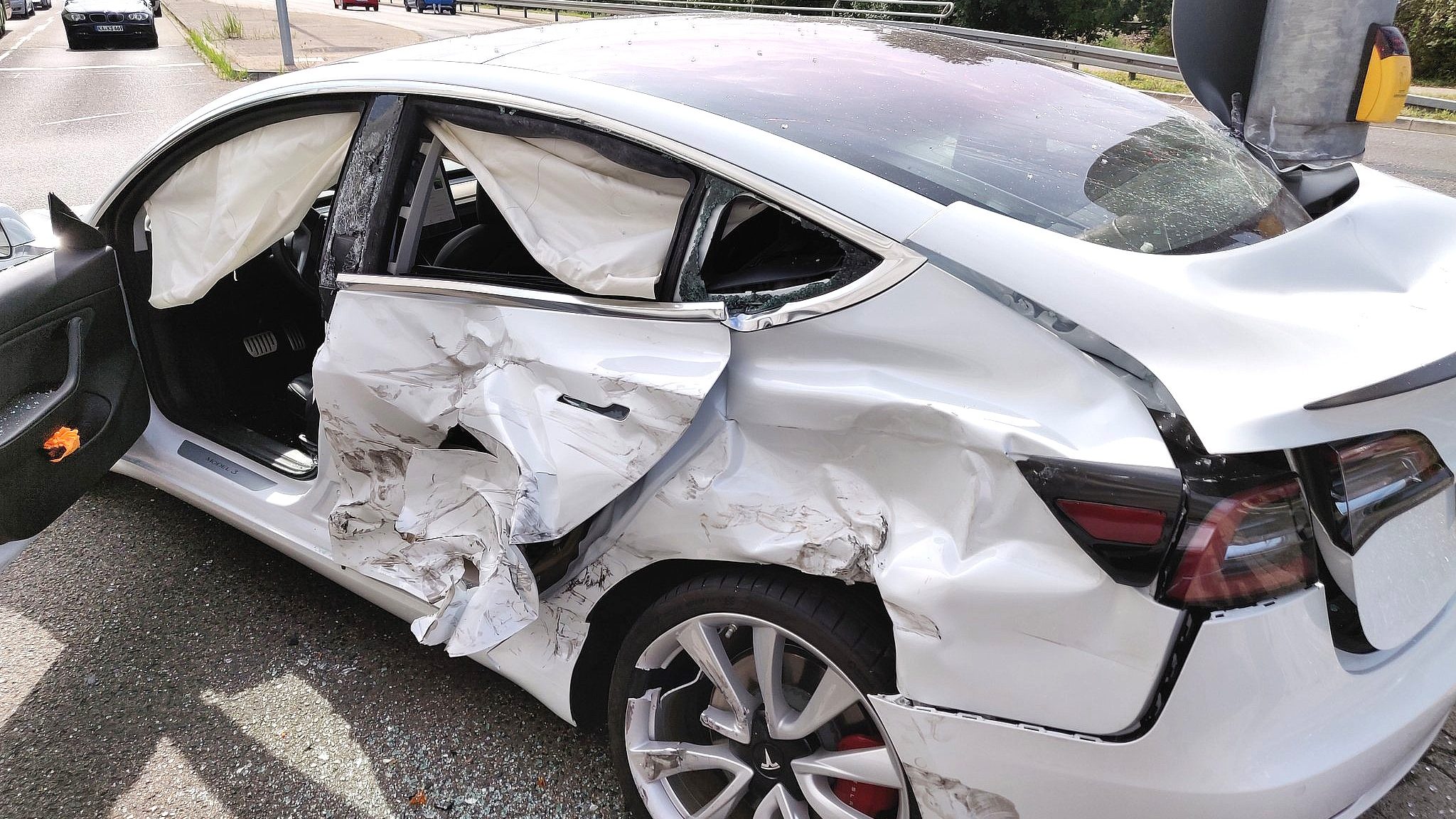 Investigating the Crash
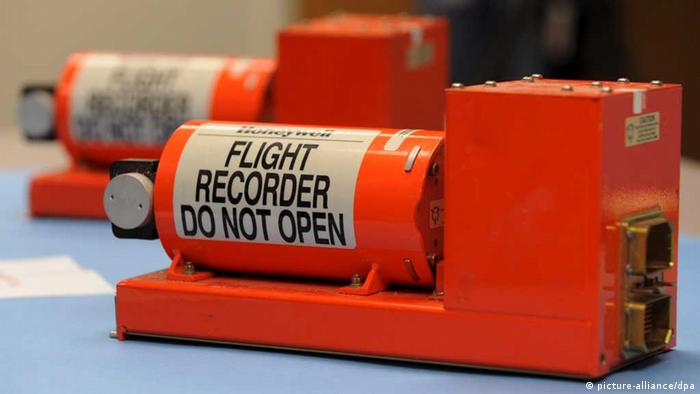 Stores information of the vehicle/plane until the time of crash.
Flight Black Box
Detecting safety violation from the stored information.
Investigating the Crash: Logging is Expensive!
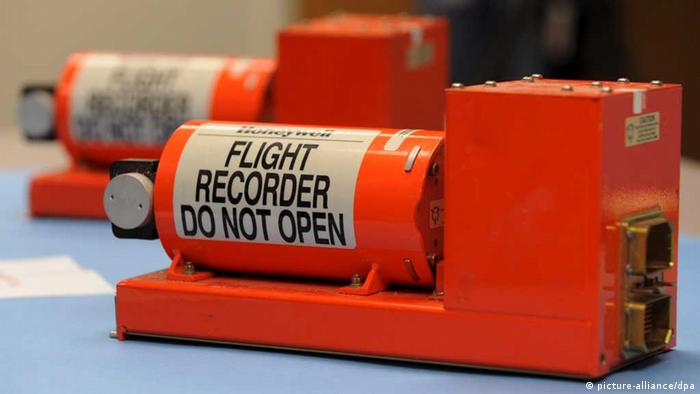 Logging accurately at all time steps is hard!
Sensors are uncertain, on budget systems
Logs sent over unreliable networks
Energy consumption – a concern on intermittently powered devices
Flight Black Box
Monitoring: Proposed Strategy
Scattered & Noisy Logs
Reconstruct missing logs using reachable sets
Safe or Unsafe?
Bounding Model: Dynamics with Uncertainties
Verification of Autonomous Systems

Monitoring systems for safety
Safe-workload balancing
Designing of Autonomous Systems 

Safe and performance optimal autonomous system
Robot Maneuvers
Robot trying to reach its destination, avoiding obstacles.
Obstacles
Nominal Trajectory: Planned Path
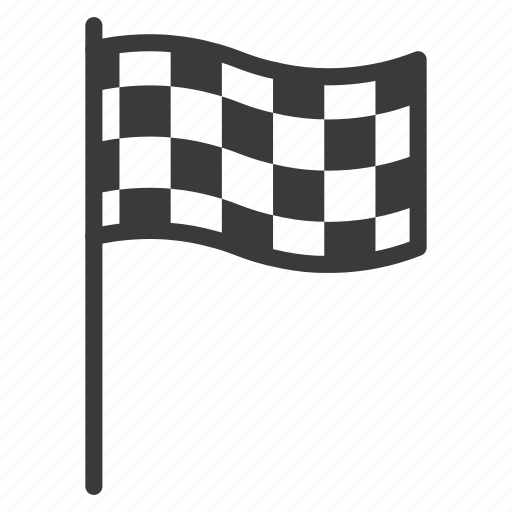 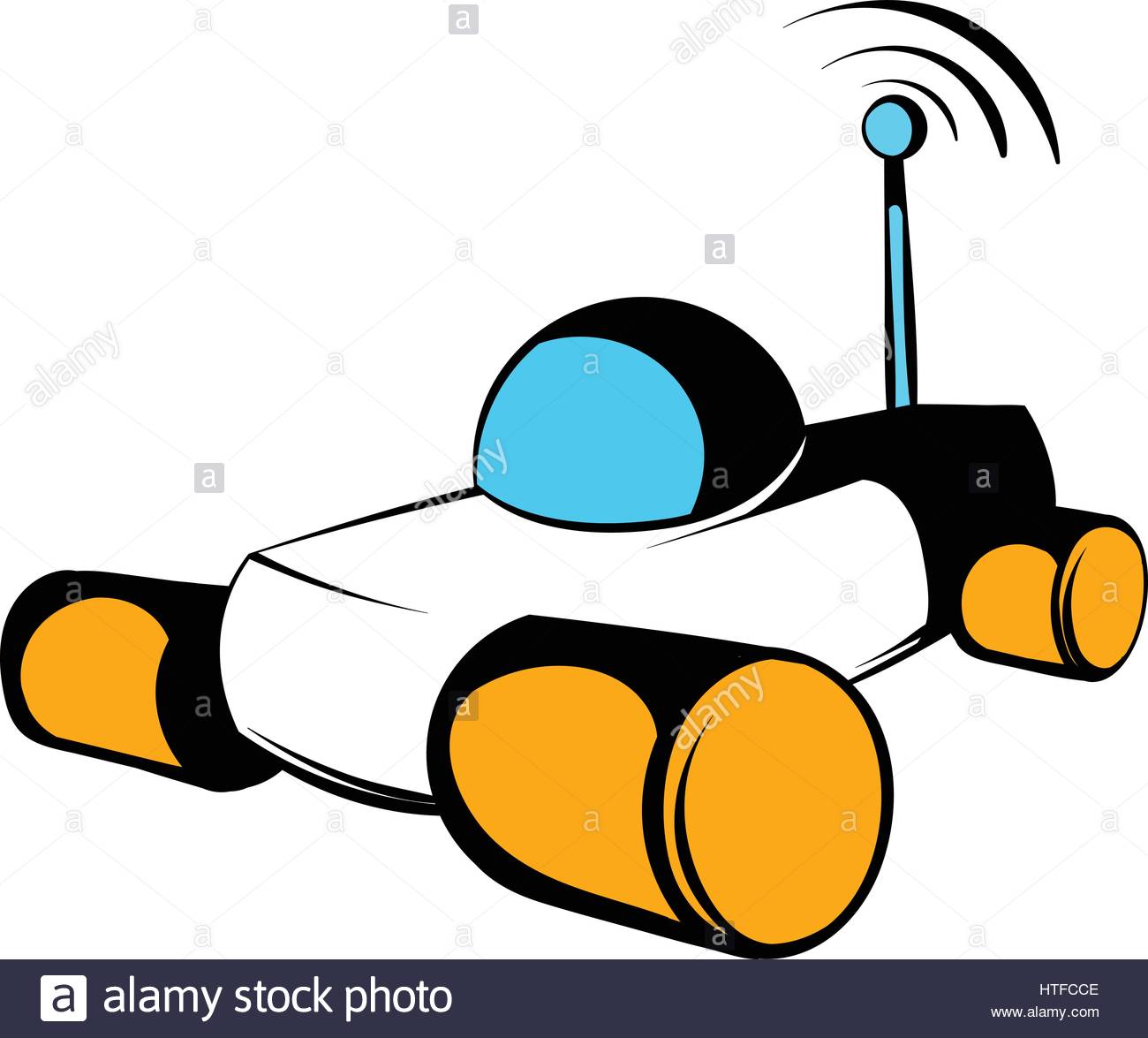 [Speaker Notes: Consider this notion of quantitative safety.]
Robot Maneuvers
But: The robot is running multiple jobs on its processor!
Path Follower
Responsible for moving the robot along the planned trajectory.
Multiple Jobs
Perception
All jobs cannot always be scheduled—deadline misses!
Heat Control
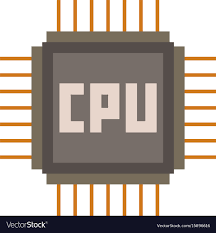 What if the path follower misses its deadline?
Robot Maneuvers
What if the path follower misses some deadlines?
The trajectory can deviate from the nominal trajectory!
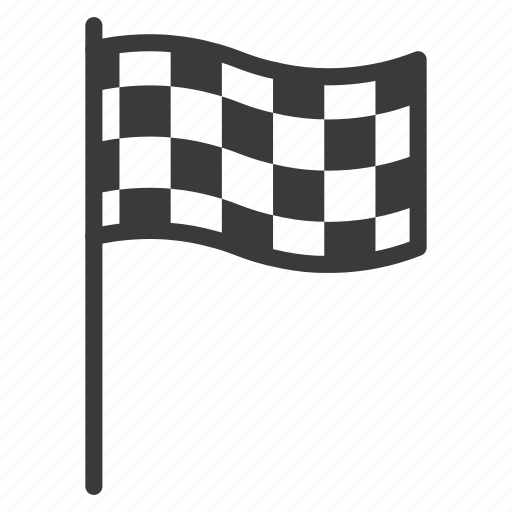 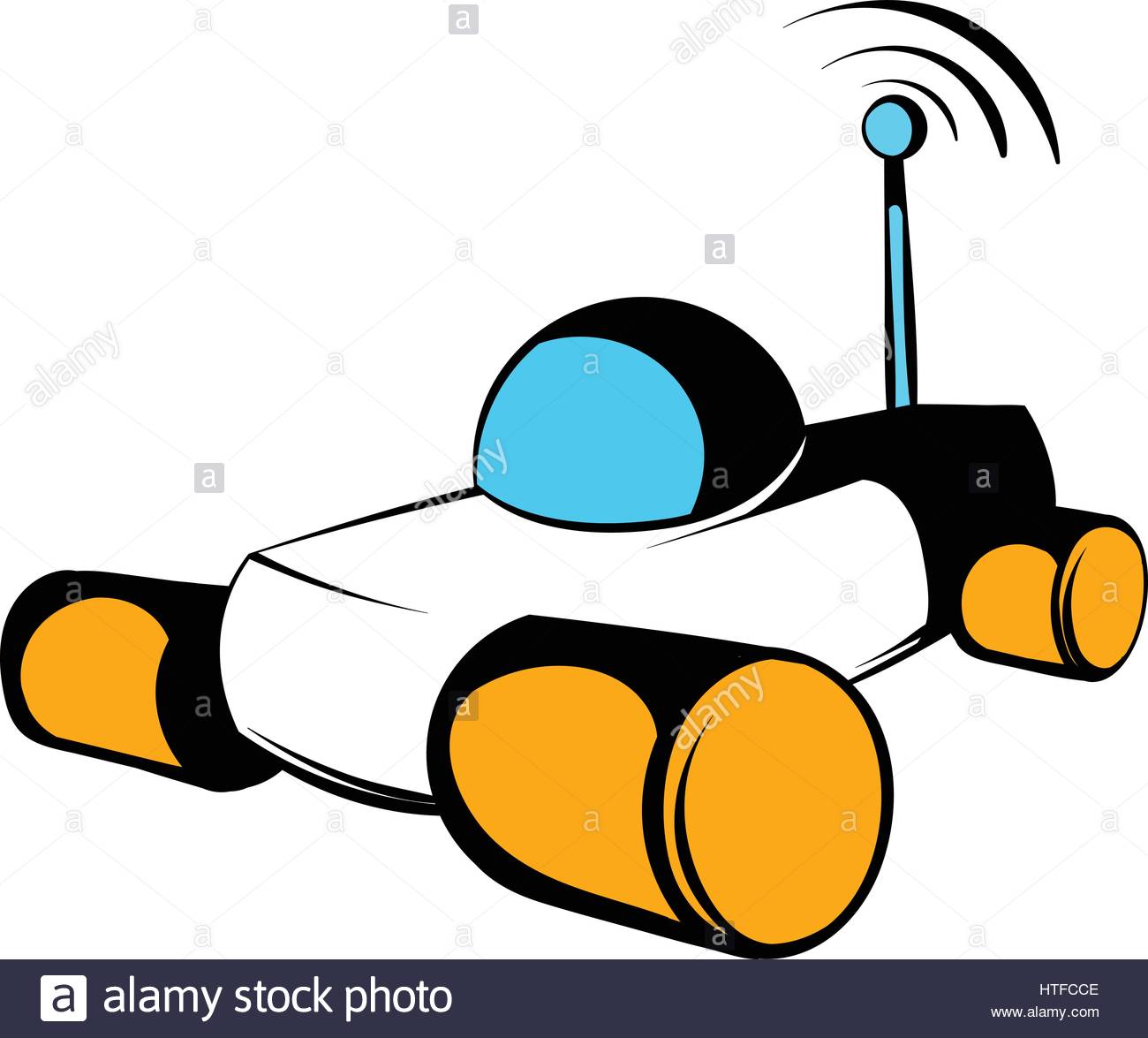 Robot Maneuvers
Trajectory under deadline misses
What if the path follower misses some deadlines?
The trajectory can deviate from the nominal trajectory!
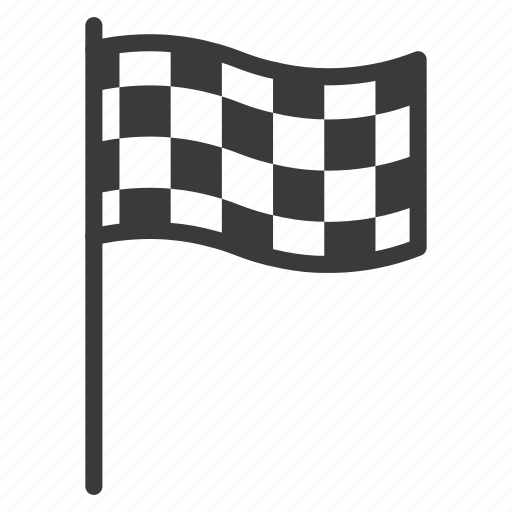 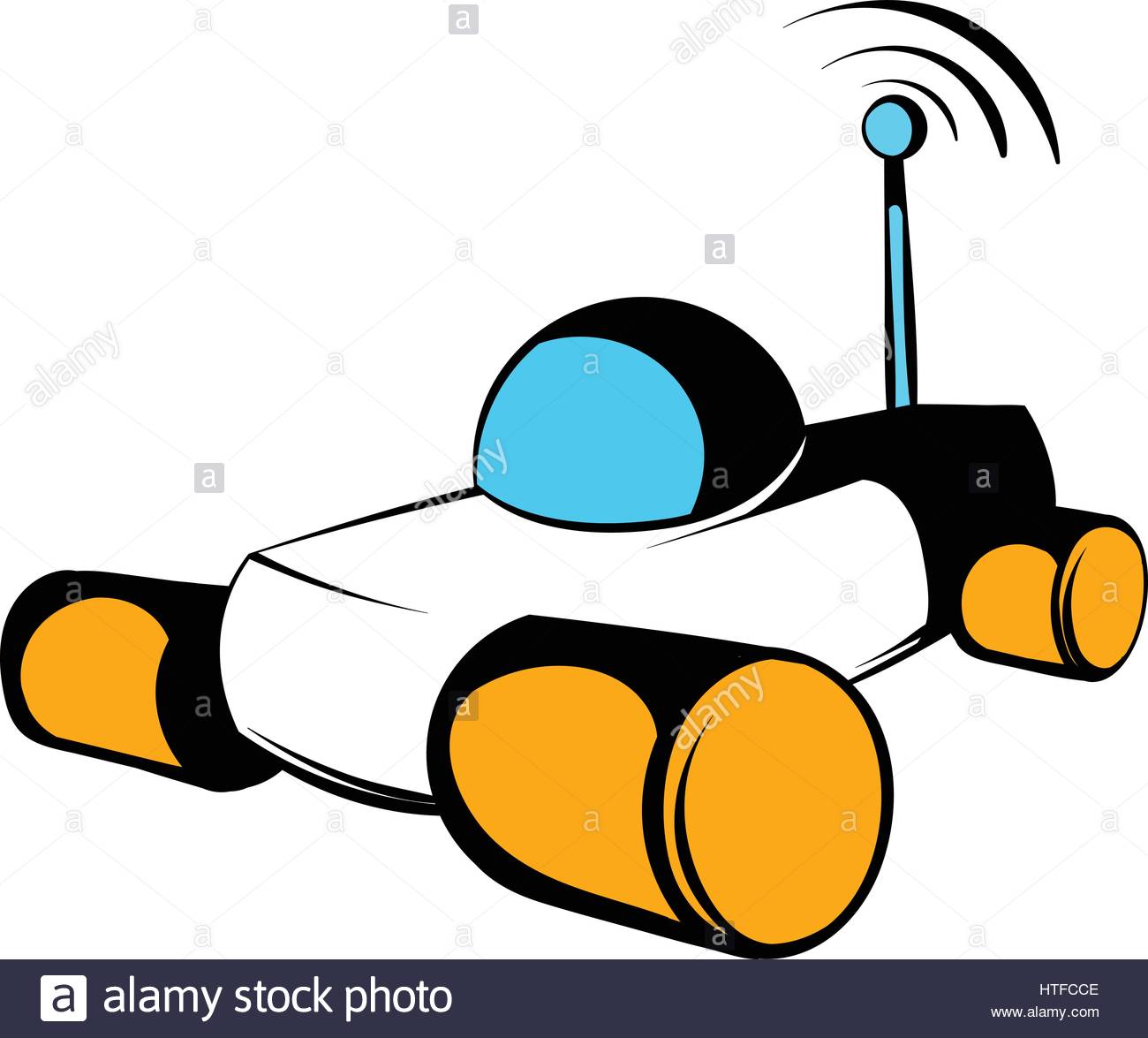 Robot Maneuvers
What if the path follower misses deadlines very frequently?
The trajectory can deviate more from the nominal trajectory!
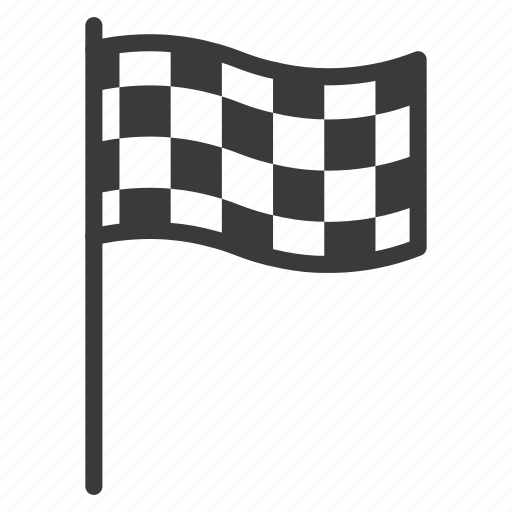 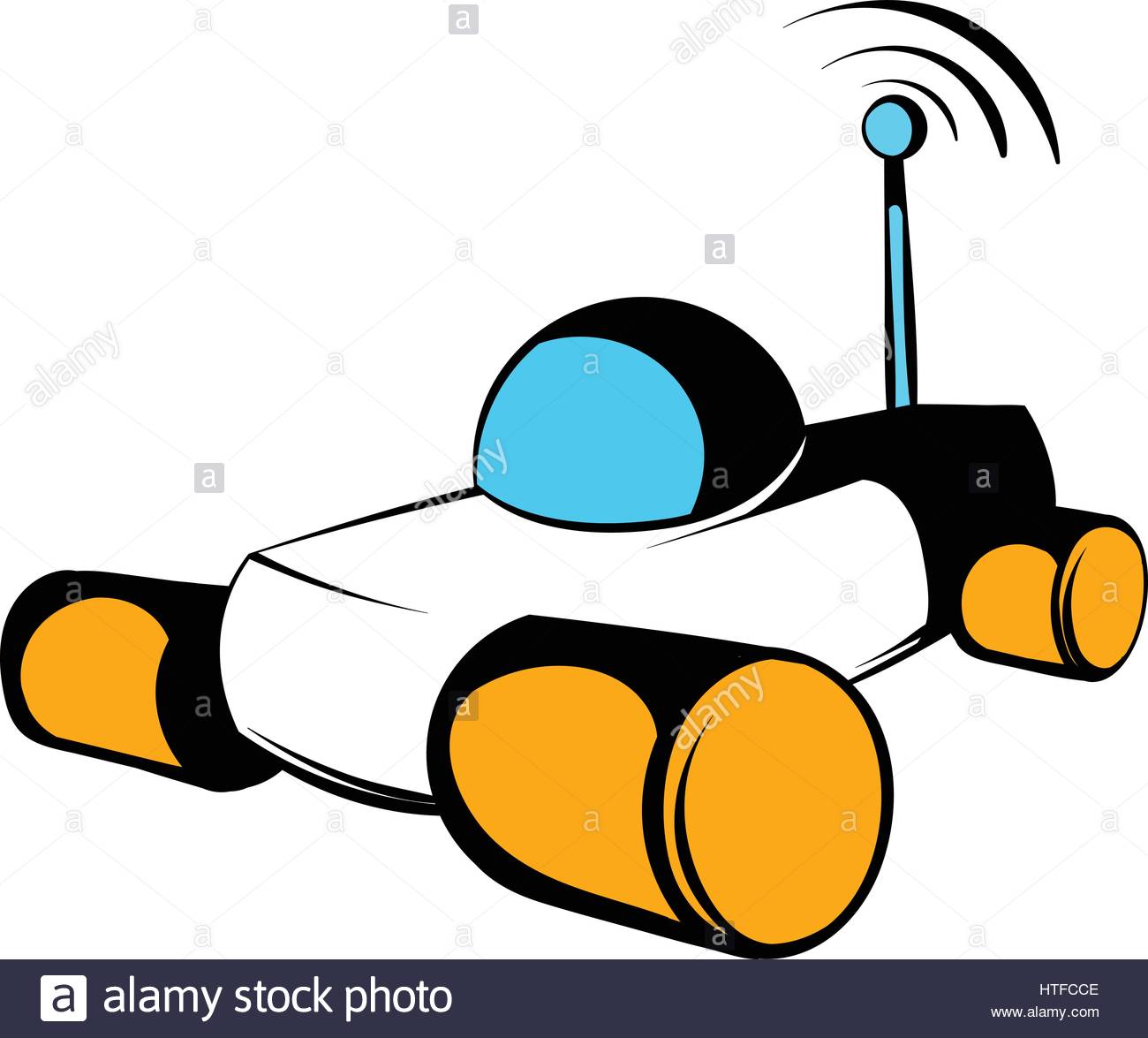 Robot Maneuvers
What if the path follower misses deadlines very frequently?
The trajectory can deviate more from the nominal trajectory!
And becomes unsafe!
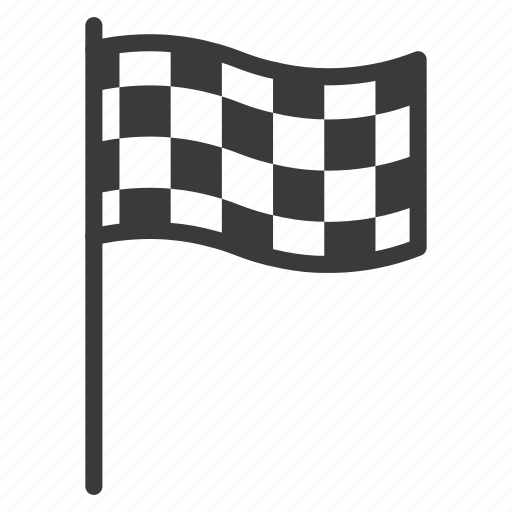 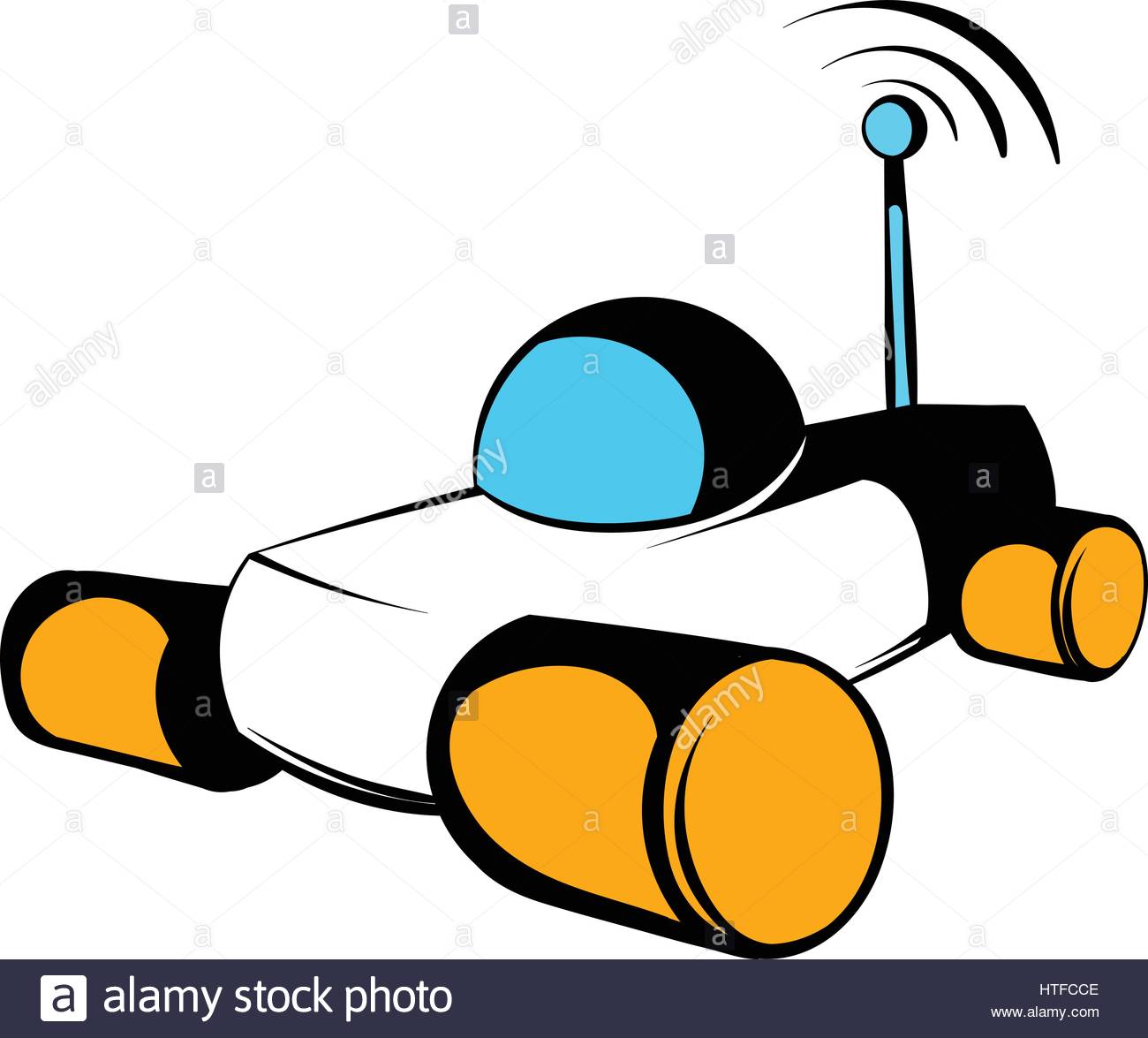 Robot Maneuvers
In Conclusion: Not all patterns of deadline misses are safe!
Goal: Detect if a given pattern of deadline misses is safe!
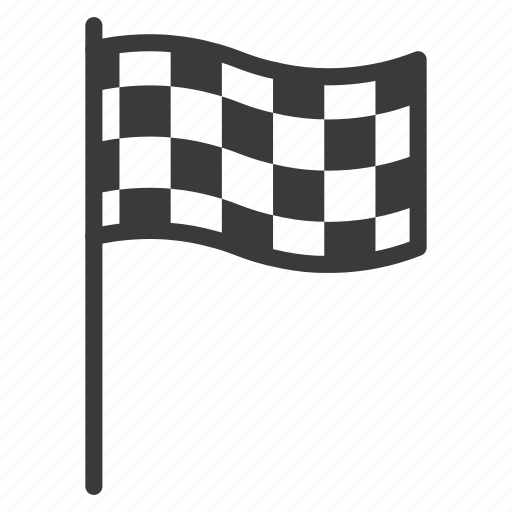 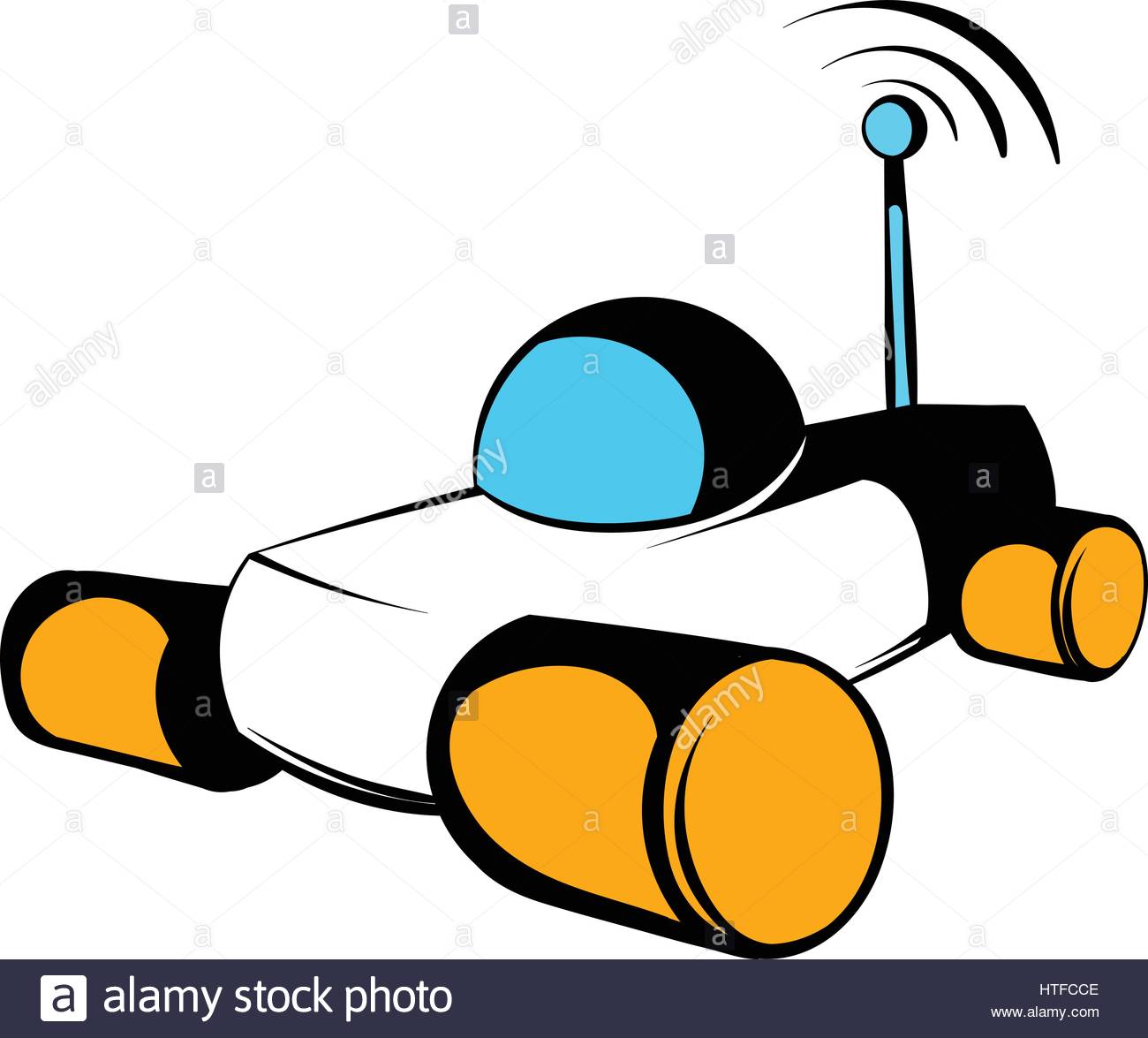 Verification of Autonomous Systems

Monitoring systems for safety
Safe-workload balancing
Designing of Autonomous Systems 

Safe and performance optimal autonomous system
Introduction: Model Selection Problem
Always available
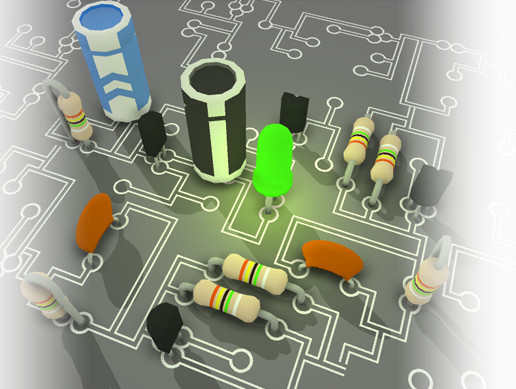 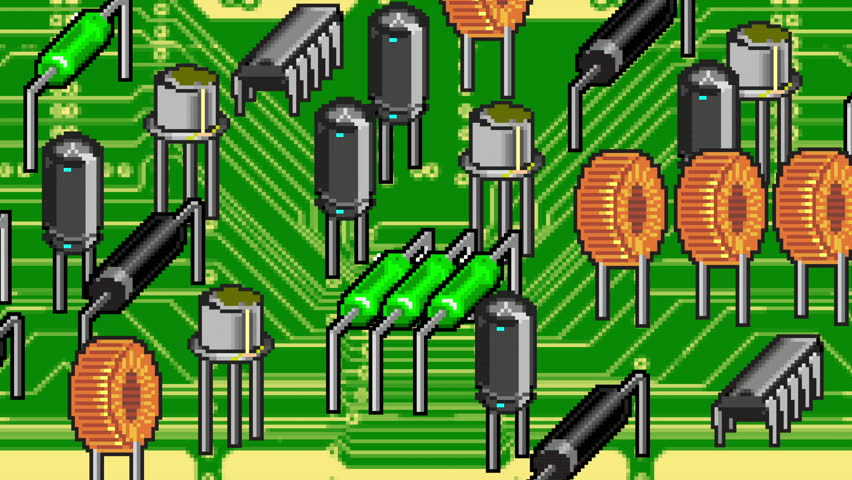 Local: Fast, and less accurate
Cloud: Slow, but highly accurate
A robot needs to perform a task based on its perception, such as autonomous driving
Invoke the cloud or not?
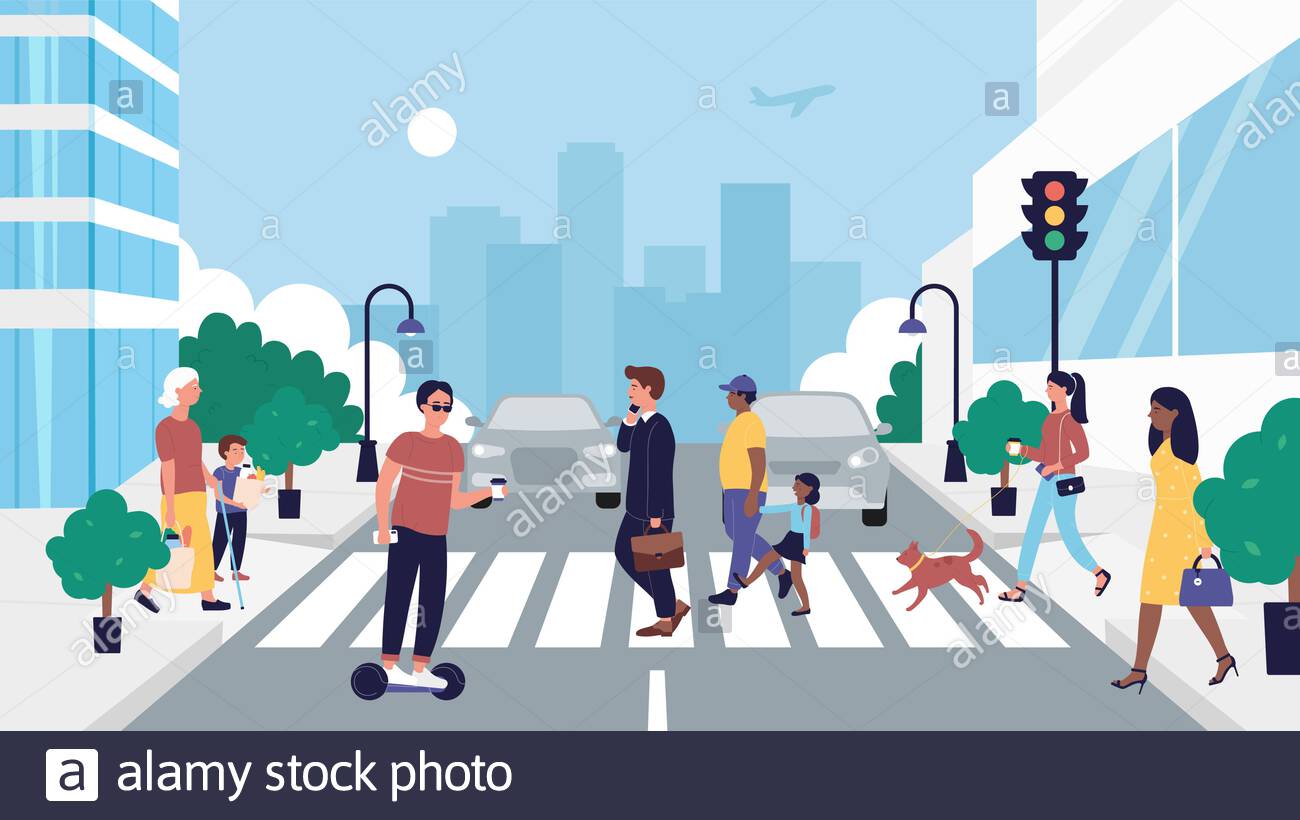 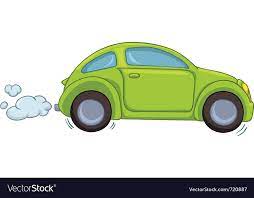 Model Selection Problem
Optimality: Problem Statement Illustration
All Local: Local, Local, . . ., Local
Loss
Local, Local, . . ., Local, Cloud
. . .
All Cloud: Cloud, Cloud, . . ., Cloud
Local, Cloud, . . ., Cloud, Local
. . .
Cloud, Cloud, . . ., Cloud, Cloud
Cost
Compute a sequence – without exploring all sequences – that belongs to this region
[Speaker Notes: Here, I propose a strategy, among all possible sequences of invoking the cloud/local model, that has low cost and low loss.
These are the possible sequences of invoking the cloud/local model.]
Workload balancing
Crash Detection/Prevention
Logged behavior
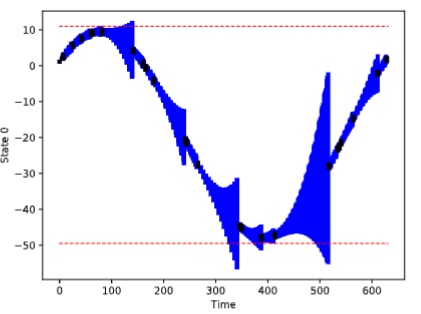 Smartly processes the jobs s.t. the vehicle is safe
Lane Departure
Recreated behavior to detect crash
Perception
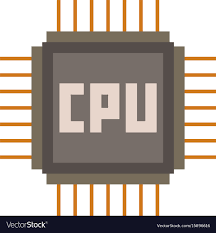 Unsafety
Heat Control
Formal Methods
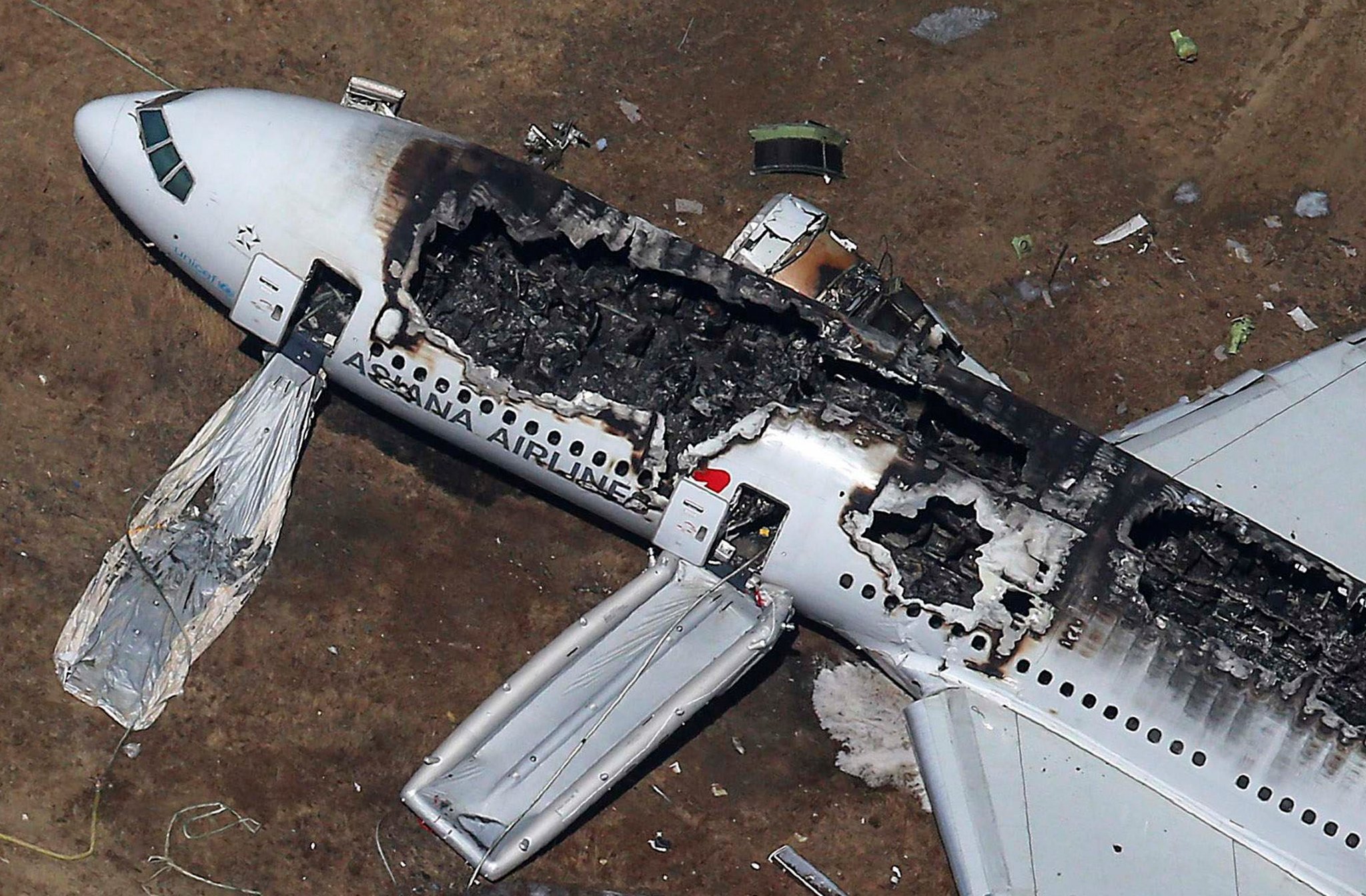 Low bandwidth processor installed on a vehicle
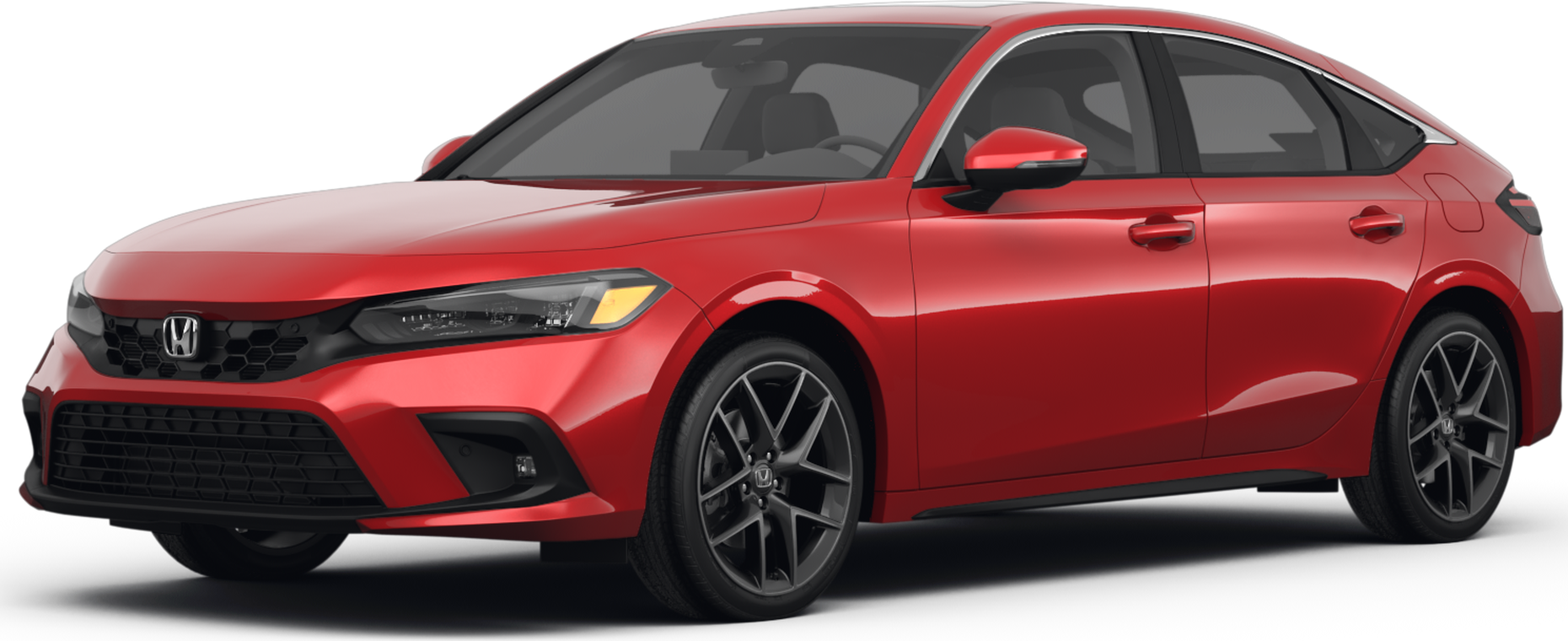 Trustworthy Autonomy
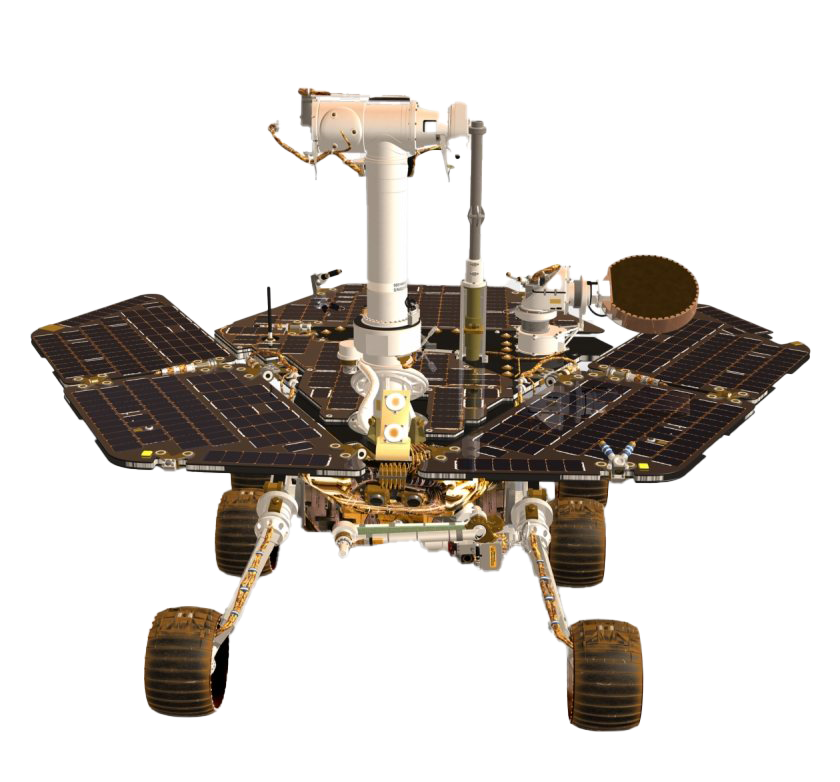 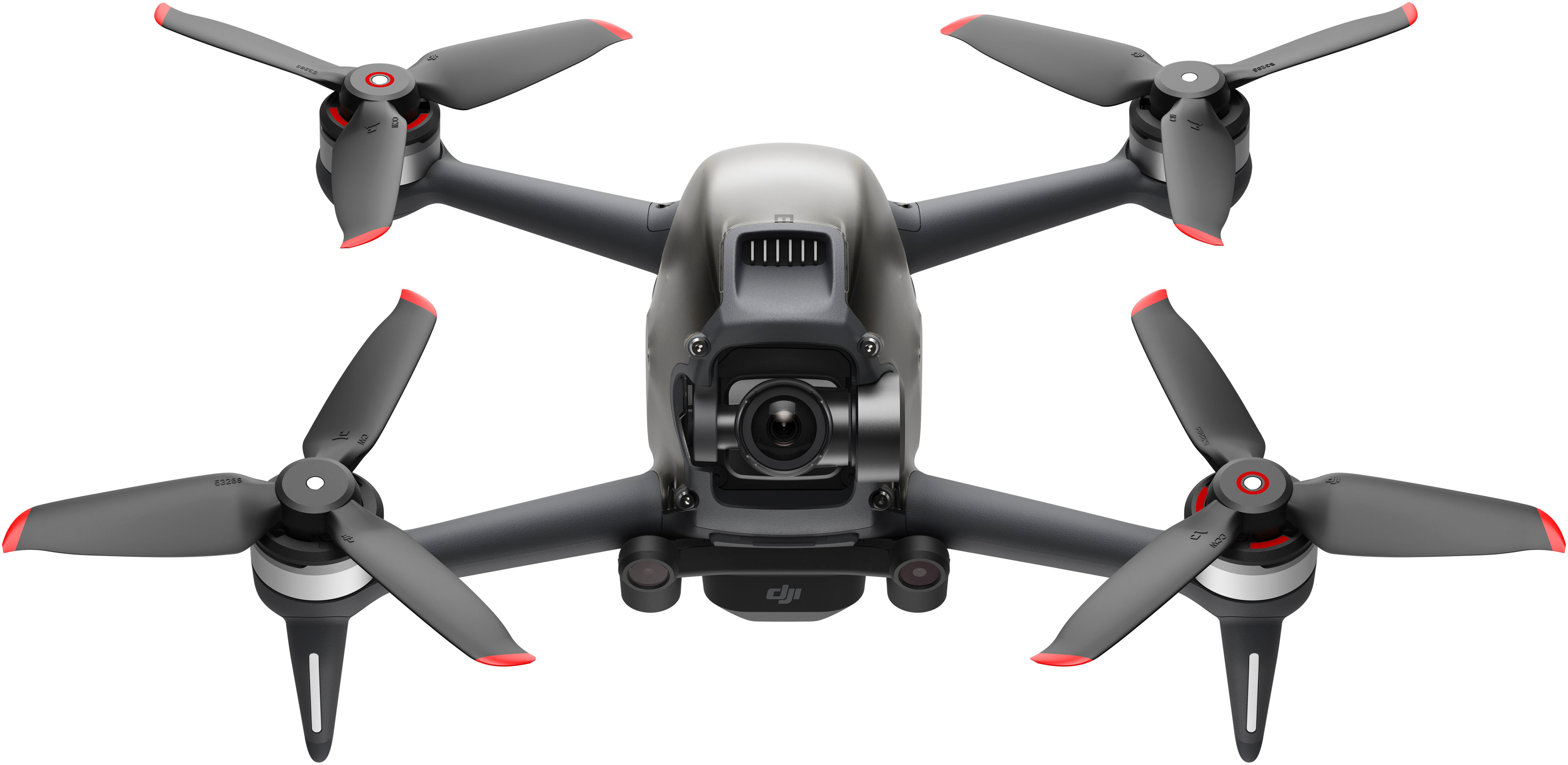 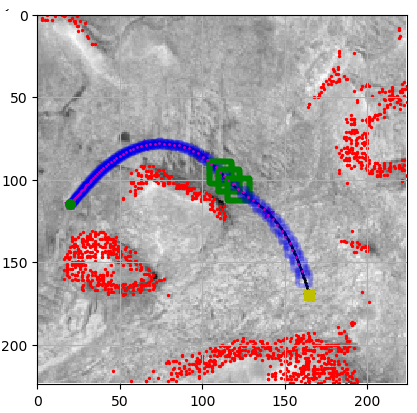 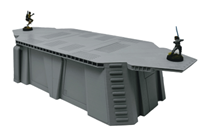 Control Theory
Real-Time & Embedded Sys.
Mars rover safe navigation
Safe, performance optimal maneuvers